Panda Bears
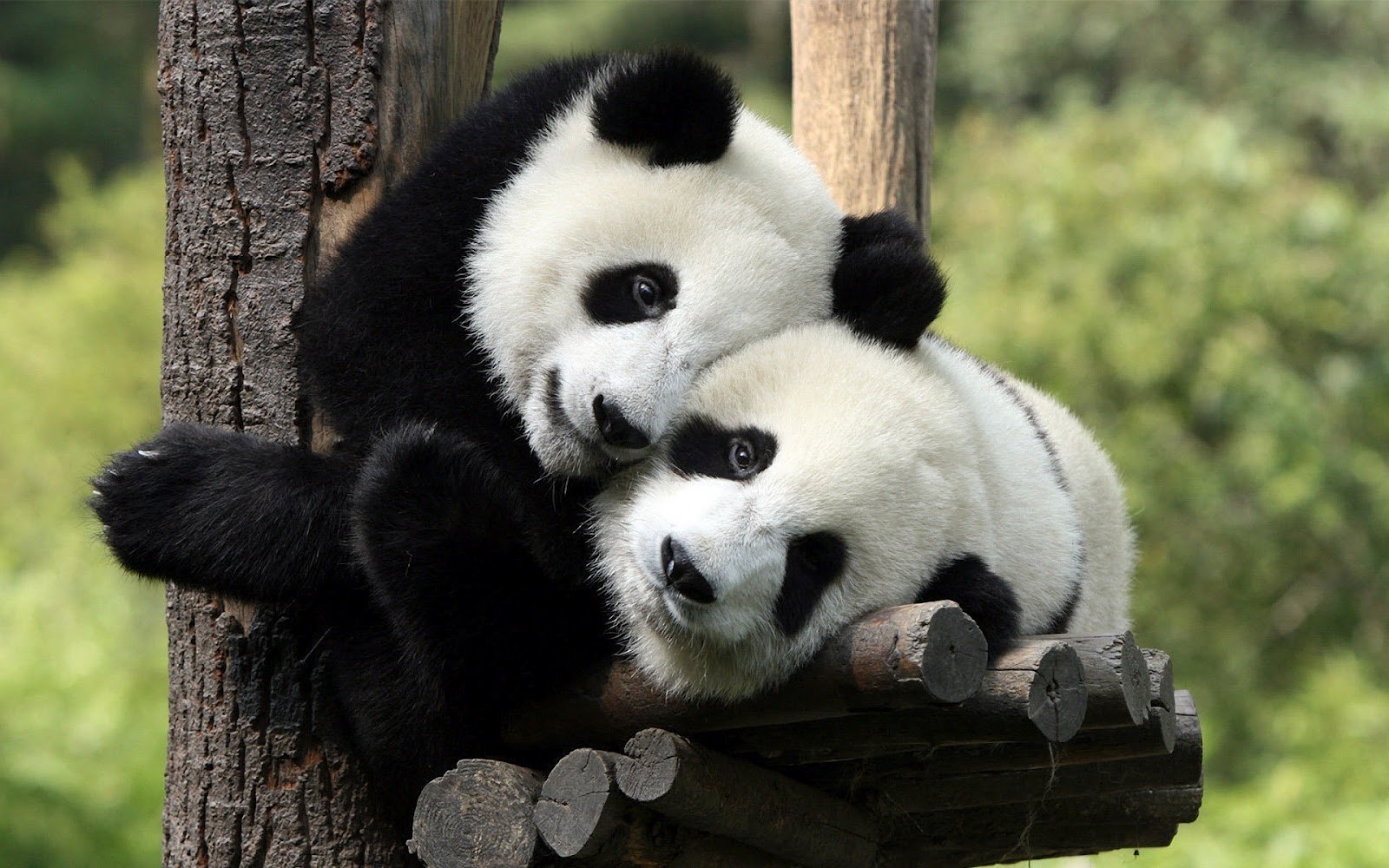 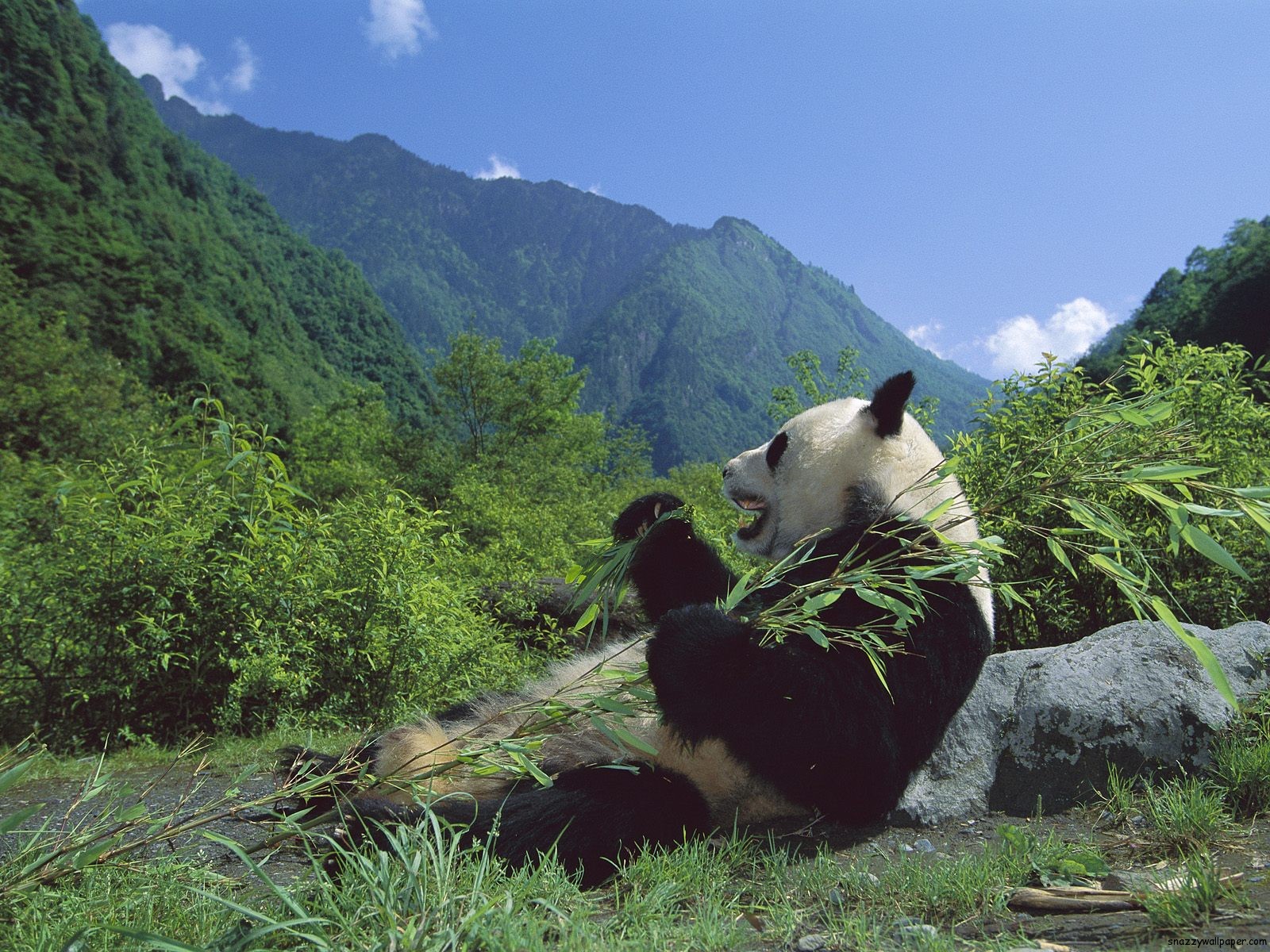 Where do they live?
What do they eat?
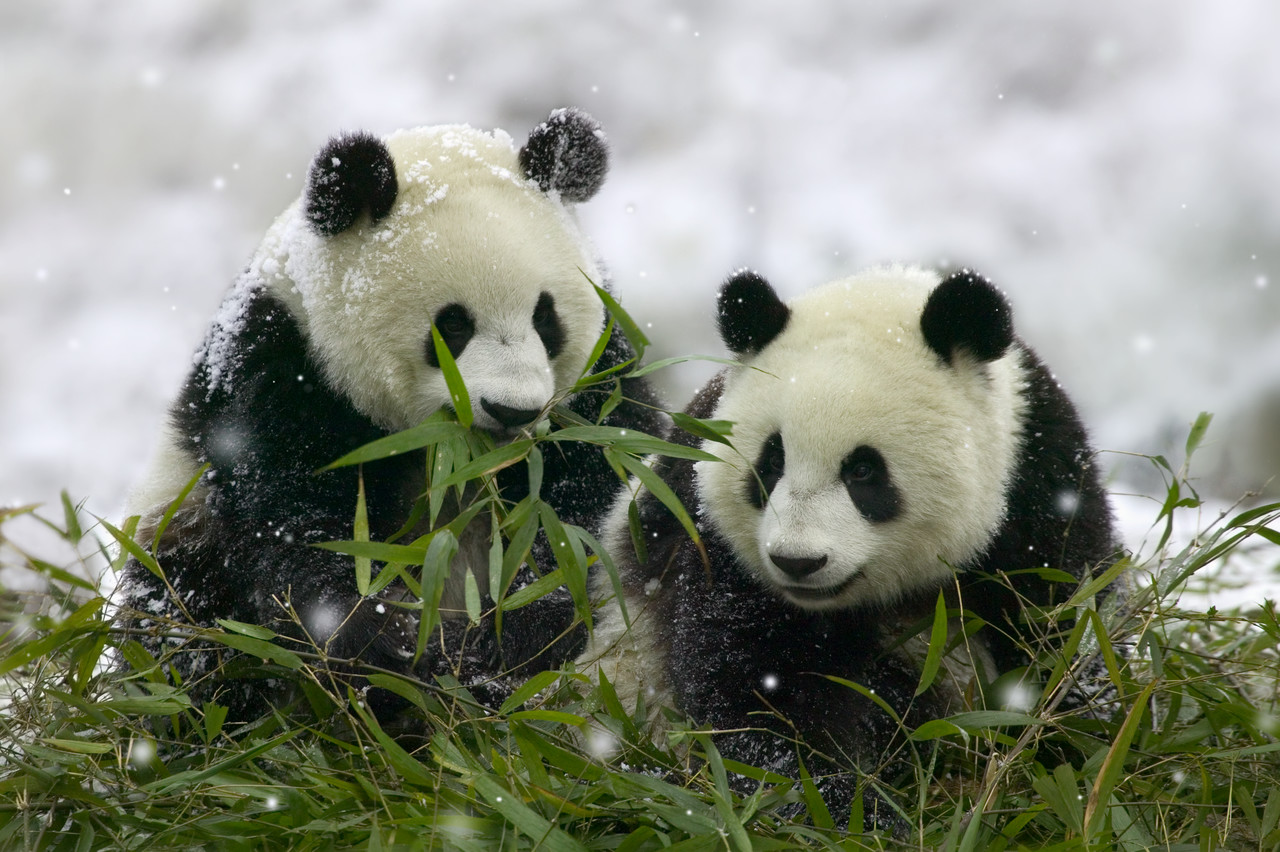 How much do pandas eat?
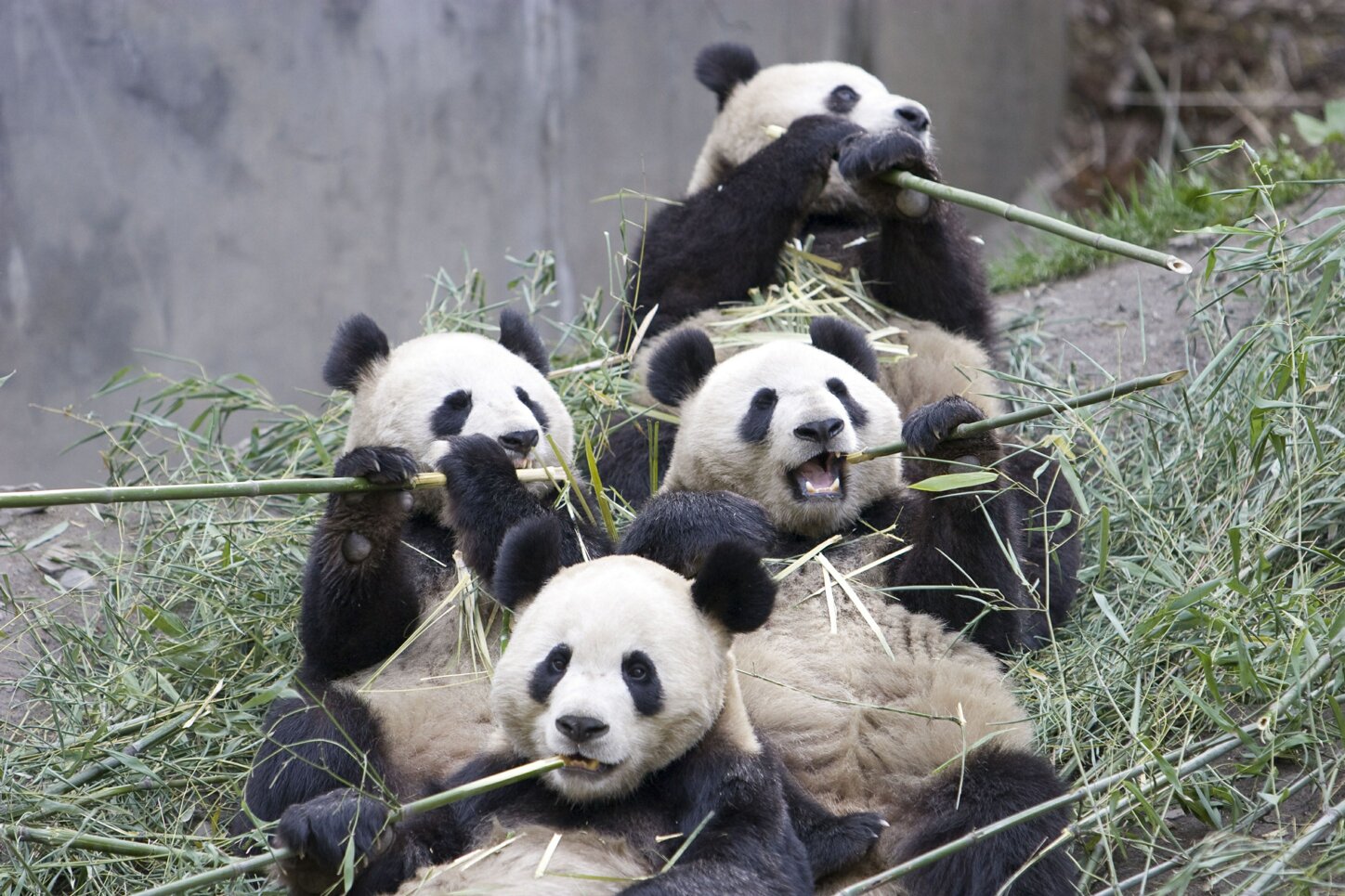 Why are pandas rare?
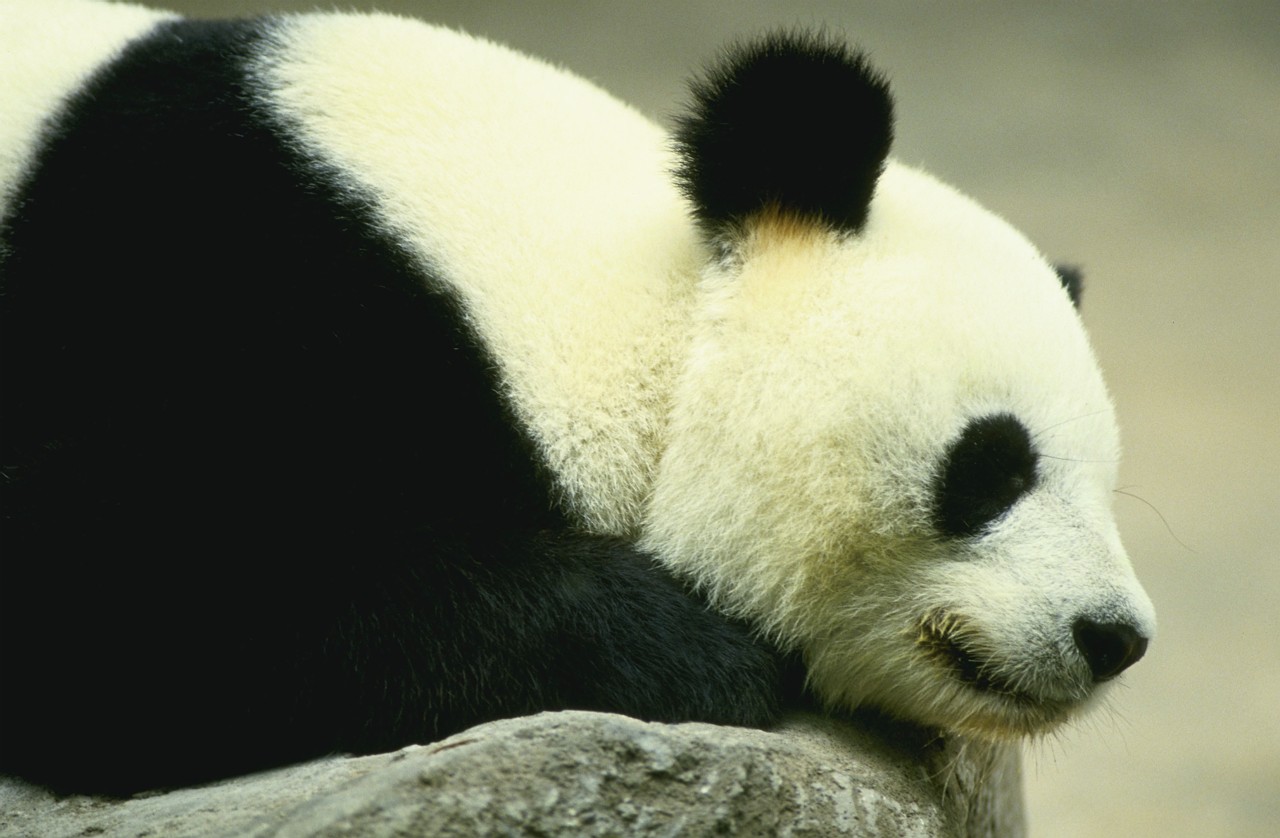